Тексты и контексты
майнор
Зачем?
Цель программы майнора — сформировать                       у студентов представление о гуманитарной культуре как основе духовного мира всякого образованного человека, независимо от рода его основных занятий
Для кого?
Для студентов, специализирующихся в различных дисциплинах, не связанных непосредственно                      с гуманитарной проблематикой
Что дает?
Знание культурных механизмов делает возможной адекватную интерпретацию социальных, исторических и политических феноменов;
Тот, кто умеет анализировать текст – умеет анализировать и все остальное.
О майноре:
Трудоемкость: 20 кредитов 
Пререквизиты: нет
Минимальное число слушателей: 60 
Максимальное число слушателей: 120
Формы знания о человеке: 
от античности до современности
− ранним этапам формирования знания о человеке, их эволюции вплоть до сегодняшнего дня
− трансформации культуры и литературы, начиная с авторов, творивших в Афинах в V-IV вв. до н. э, в эпоху революционных изменений в образовании и научном мышлении (Эсхил, Фукидид, Еврипид, Аристофан, Платон, Аристотель)
− анализу современных форм культурного производства и массовой литературы
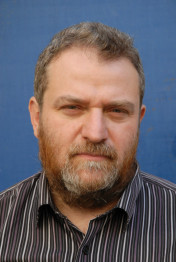 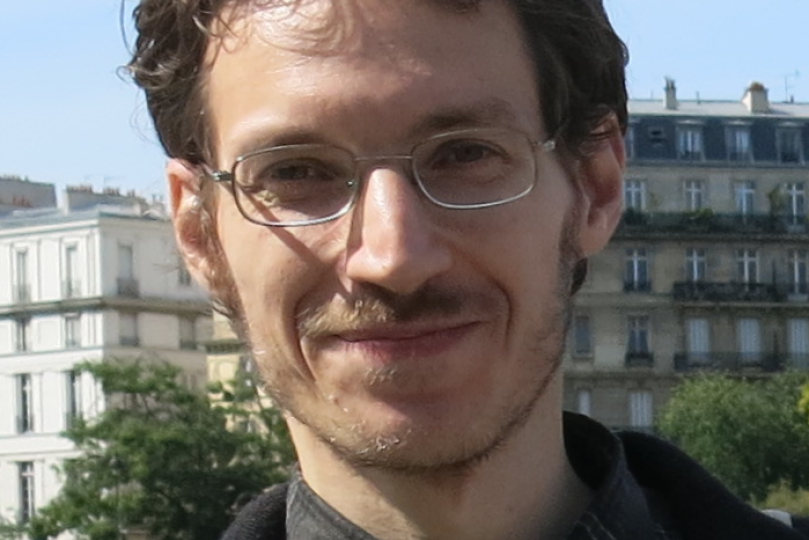 Великие исторические события в зеркале текста
формирование исторических нарративов
основные виды историографических дискурсов
тексты посвященные изображению великих исторических событий
историческая живопись
механизмы репрезентации исторических сюжетов
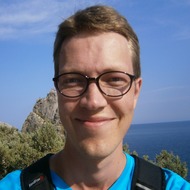 Наука, Философия, Литература и Культура в XVII-XX вв.
− изучение традиции антропологического знания о мире
− дискурсивные особенности в понимании и репрезентации исторических, философских и естественно-научных обстоятельств, связывающих человека, природу и общество 
− проблемы наследования современной литературой и культурой научных традиций предыдущих эпох 
− связь медицины с риторикой, математики с философией, а музыки с социологией.
− анализ оснований в различении дисциплин, которые сегодня привычно связываются с нормативными характеристиками "специализированного" , университетского знания.
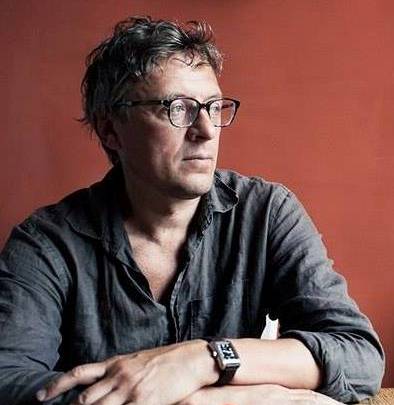 По ту сторону слова: невербальные компоненты культуры
«Сравни наше знание и как мы о нем говорим: какова высота Монблана в метрах? – как мы употребляем слово «игра»? – какой звук у кларнета?»
передачи смыслов  в культуре: 1) научное знание; 2) смыслы, вытекающие из употребления языка; 3) внесловесные (образные) смыслы;
место и значение несловесных аспектов культуры на примере выдающихся текстов музыки и визуальных искусств
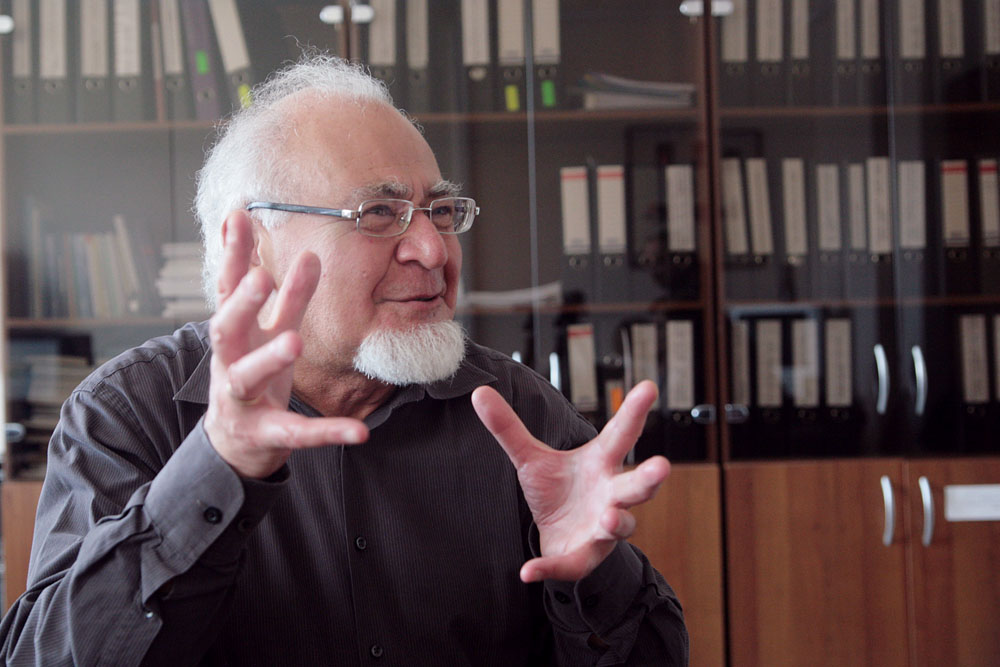 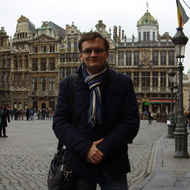 Компетенции:
способность учиться, приобретать новые знания, умения, в том числе в области, отличной от профессиональной;
способность работать с информацией: находить, оценивать и использовать информацию из различных источников, необходимую для решения научных и профессиональных задач (в том числе на основе системного подхода);
способность свободно осуществлять профессиональную письменную и устную коммуникацию на русском языке как родном в его кодифицированной литературной форме;
способность создавать тексты различных типов для научно- исследовательских, деловых, проектных и иных целей на русском и иностранных языках;
способность создавать тексты различных научных жанров, в том числе научные обзоры, аннотации, рефераты по тематике проводимых научных исследований.
СПАСИБО ЗА ВНИМАНИЕ!